Βιολογία Γ΄Γυμνασίου
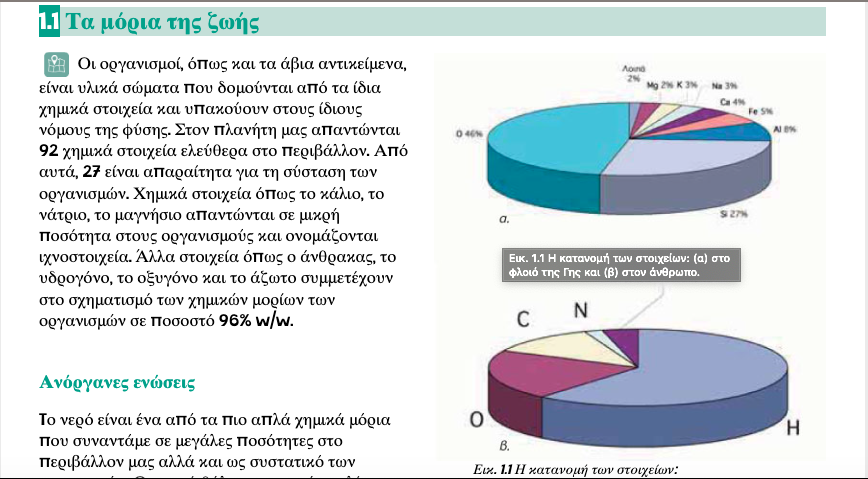 Βιολογία
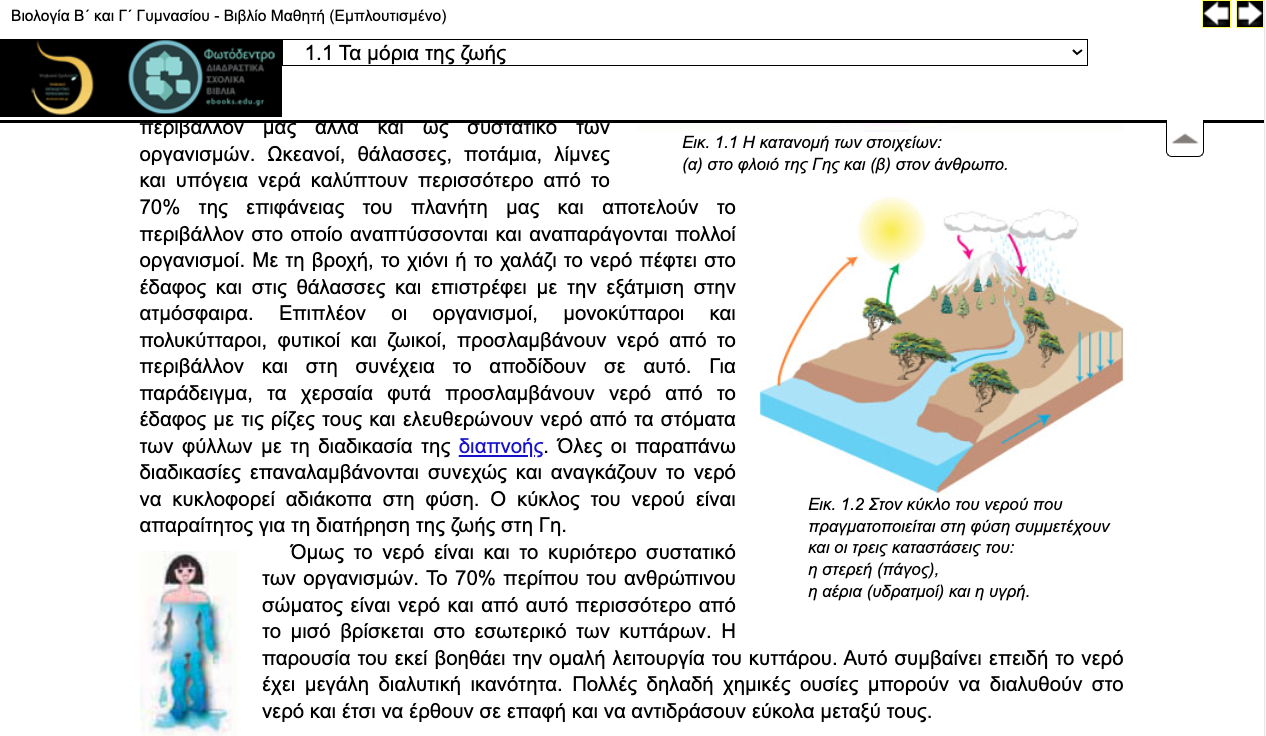 Βιολογία
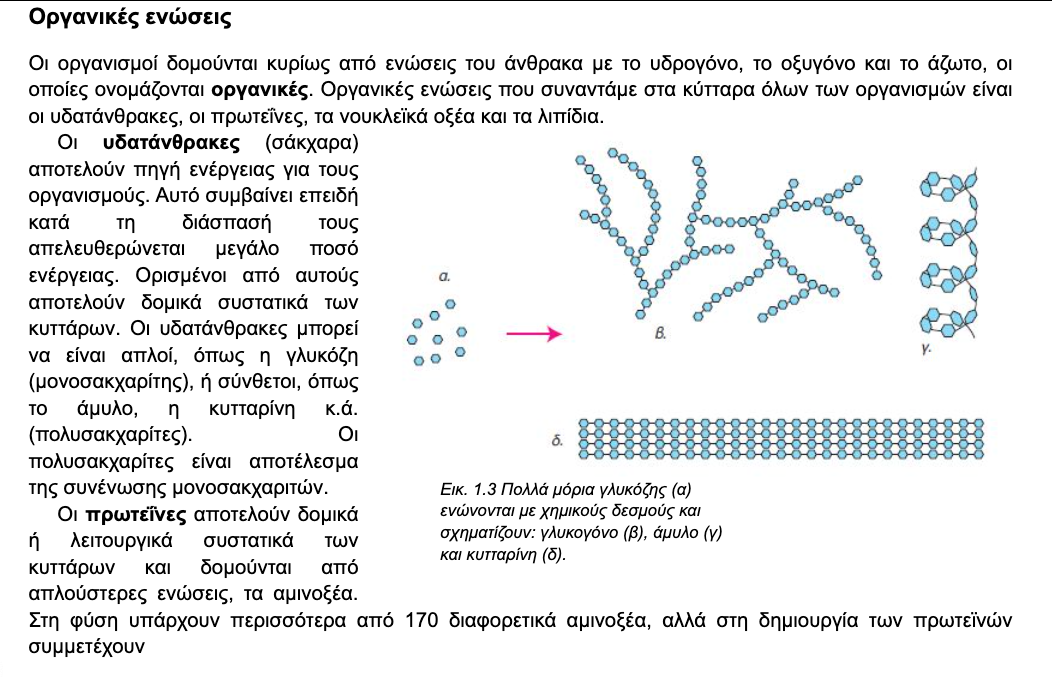 Βιολογία
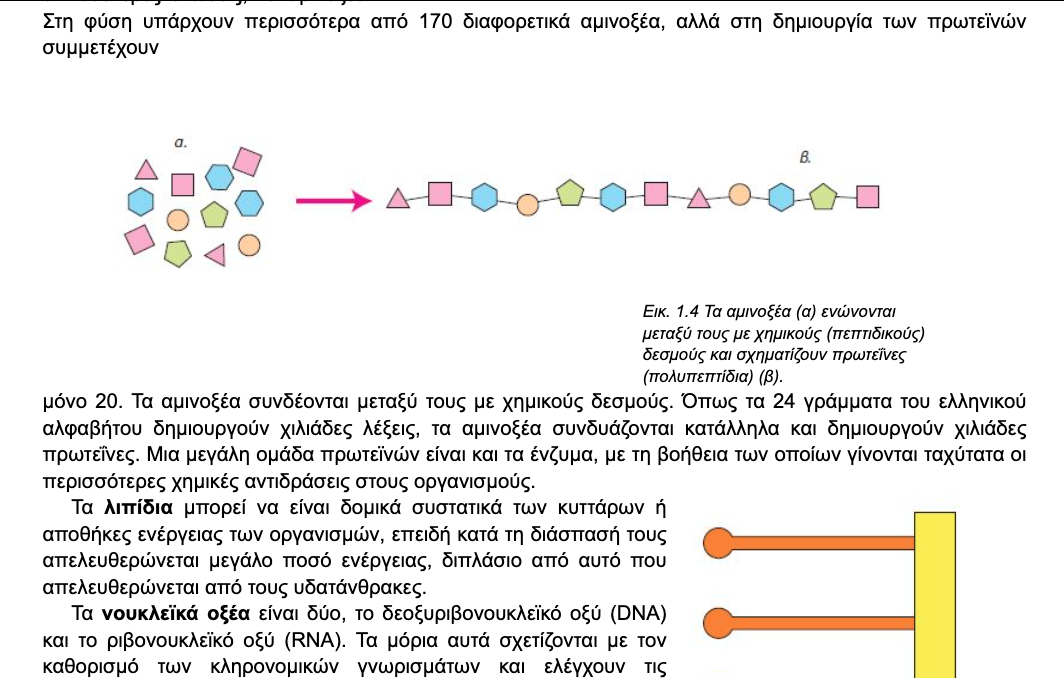 Βιολογία
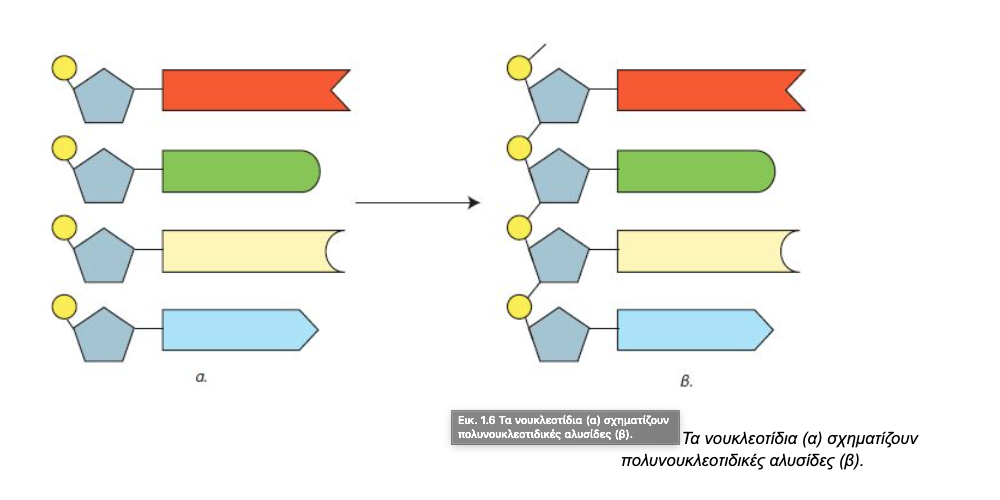 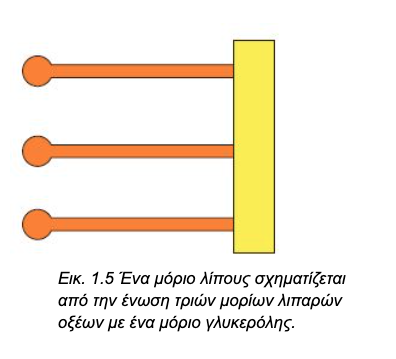 Βιολογία
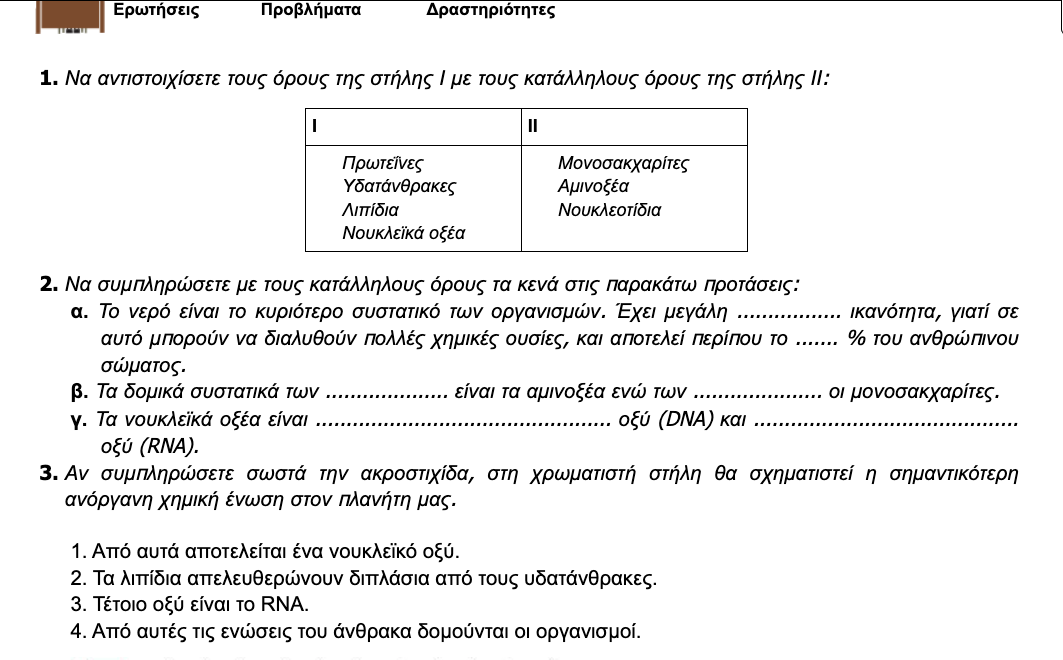 Βιολογία
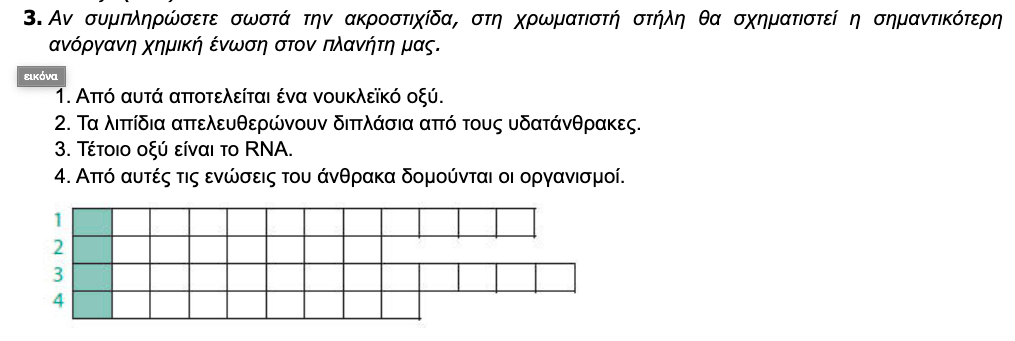 Βιολογία
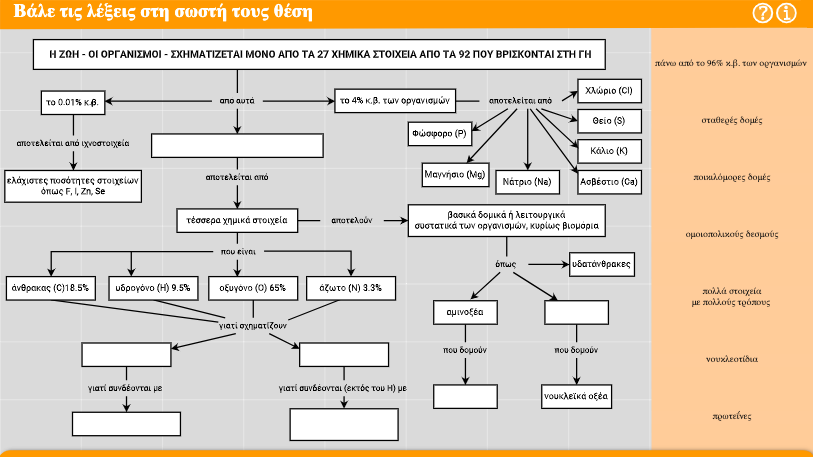 Βιολογία
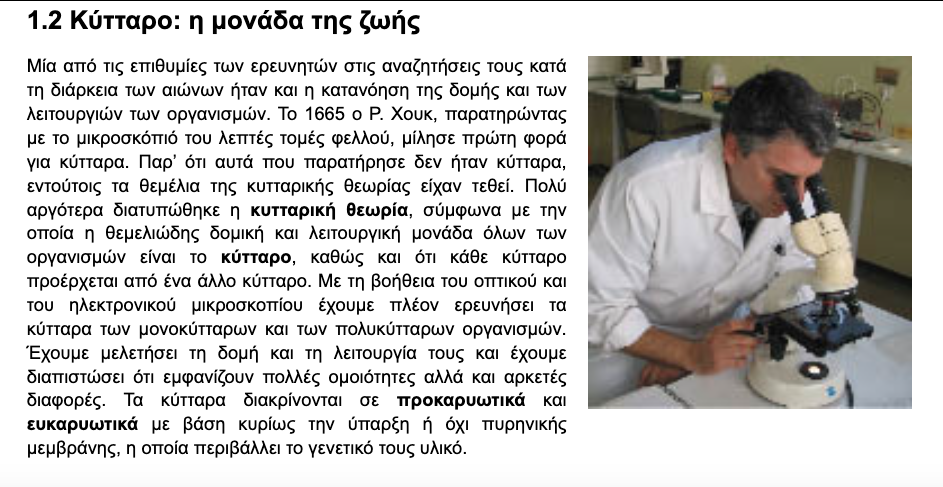 Βιολογία
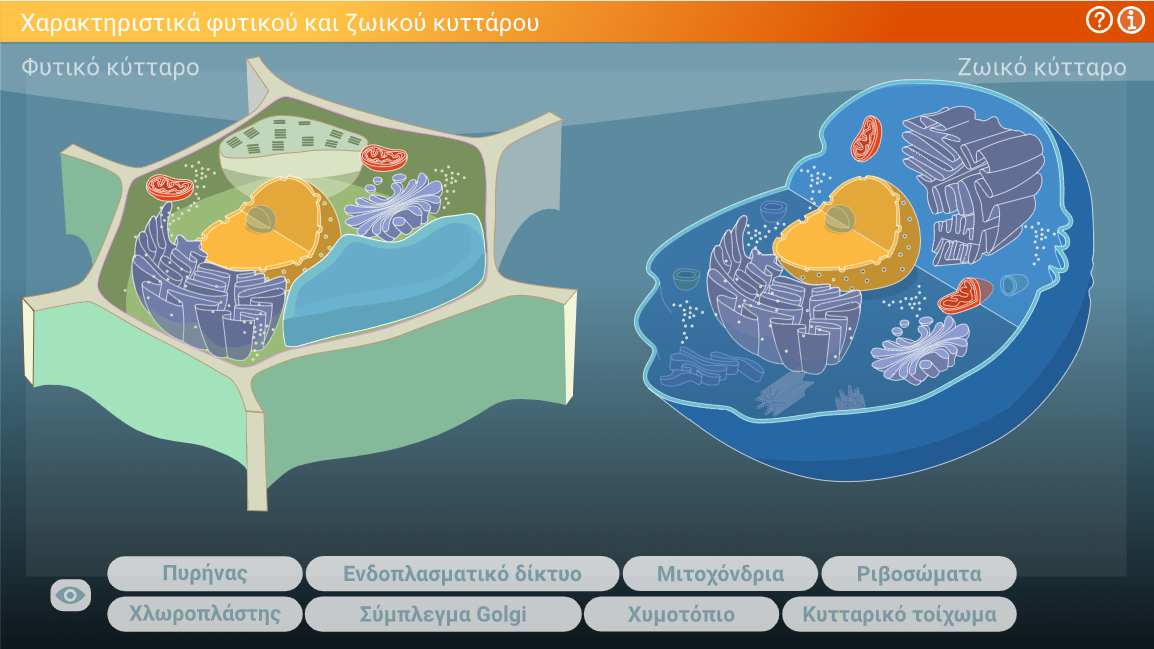 Βιολογία
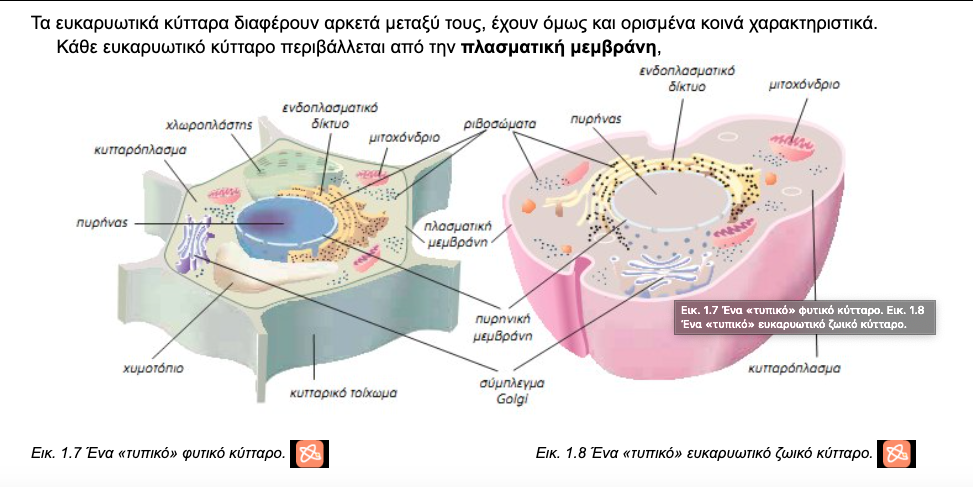 Βιολογία
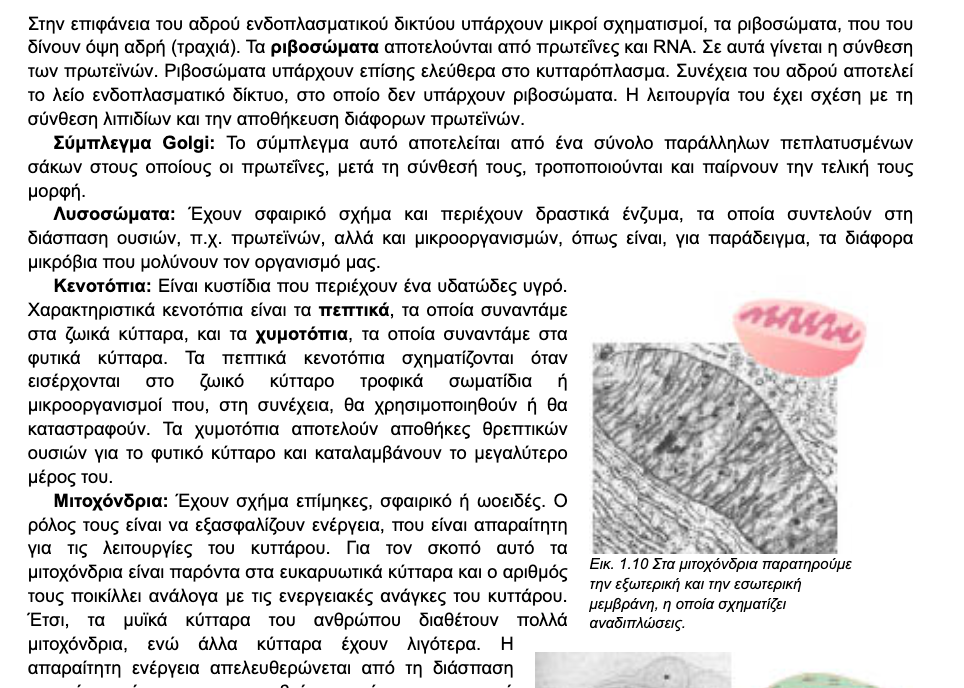 Βιολογία
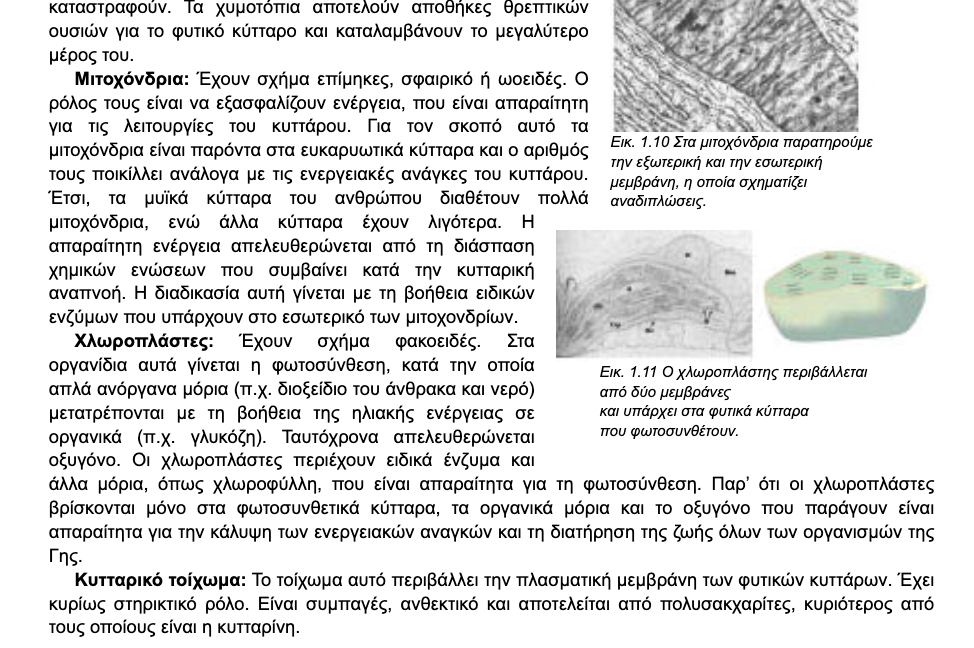 Βιολογία
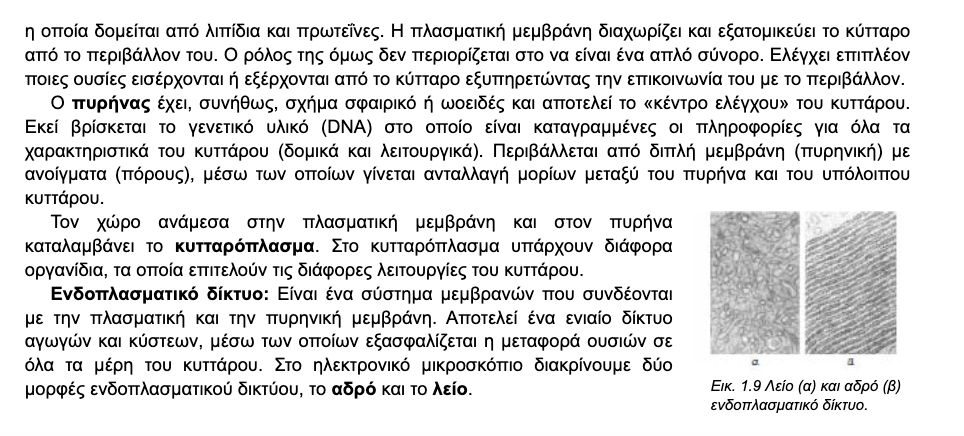 Βιολογία
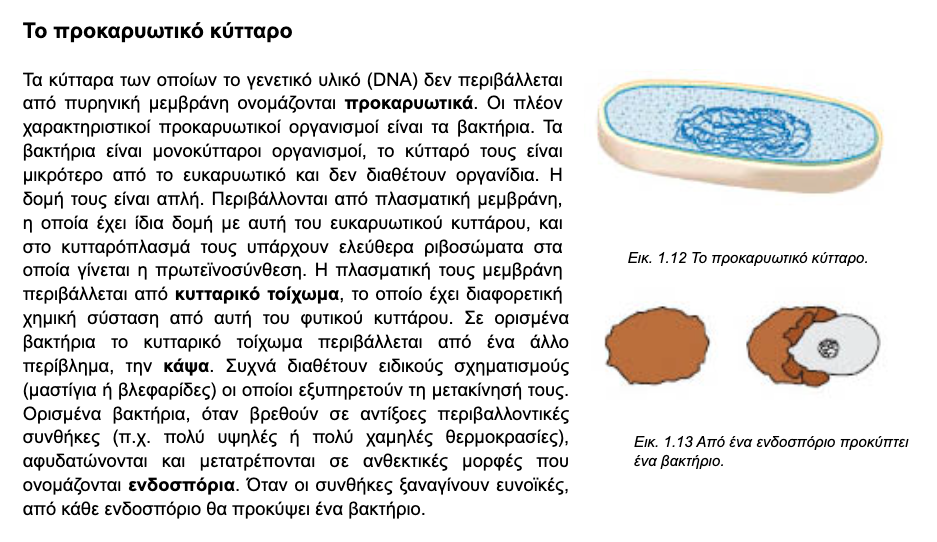 Βιολογία
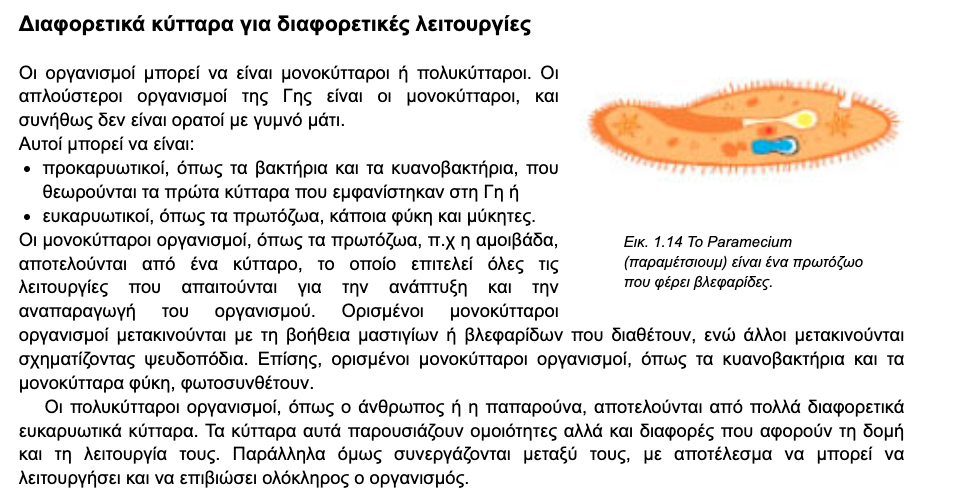 Βιολογία
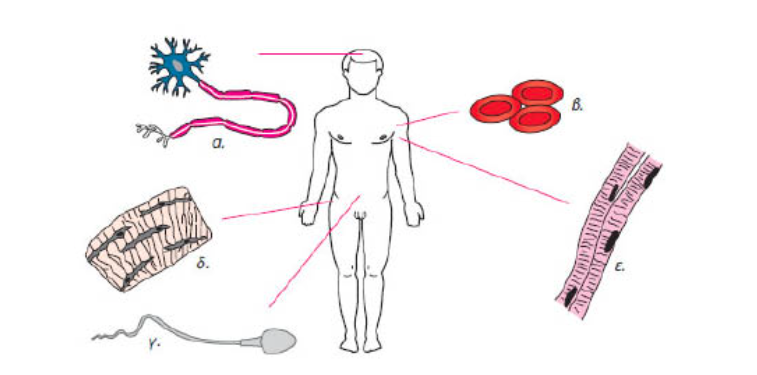 Βιολογία
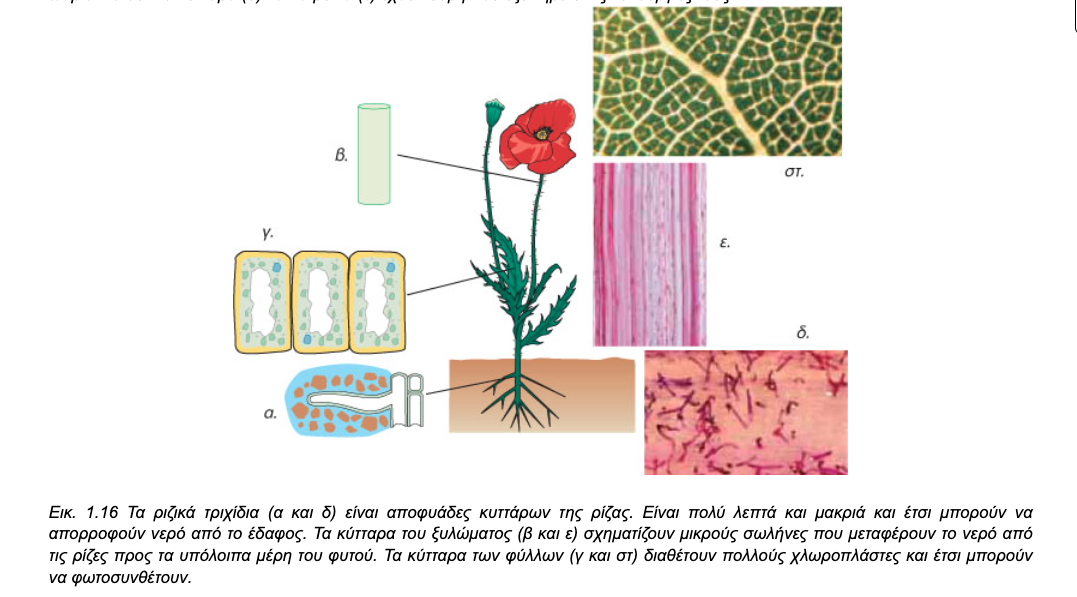 Βιολογία
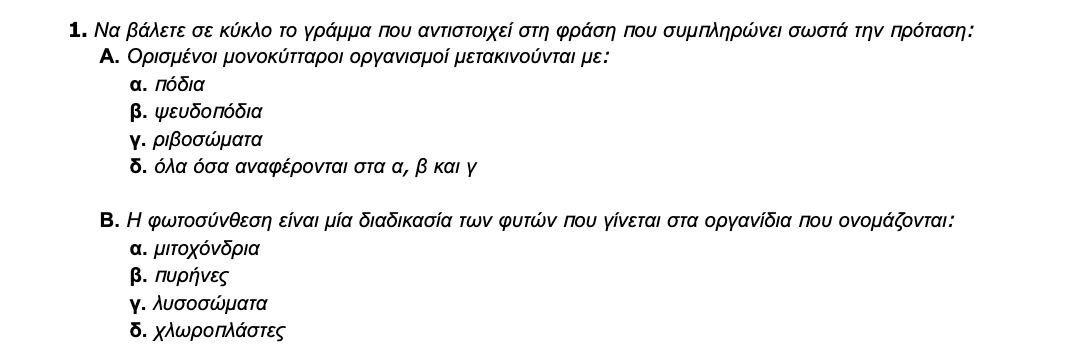 Βιολογία
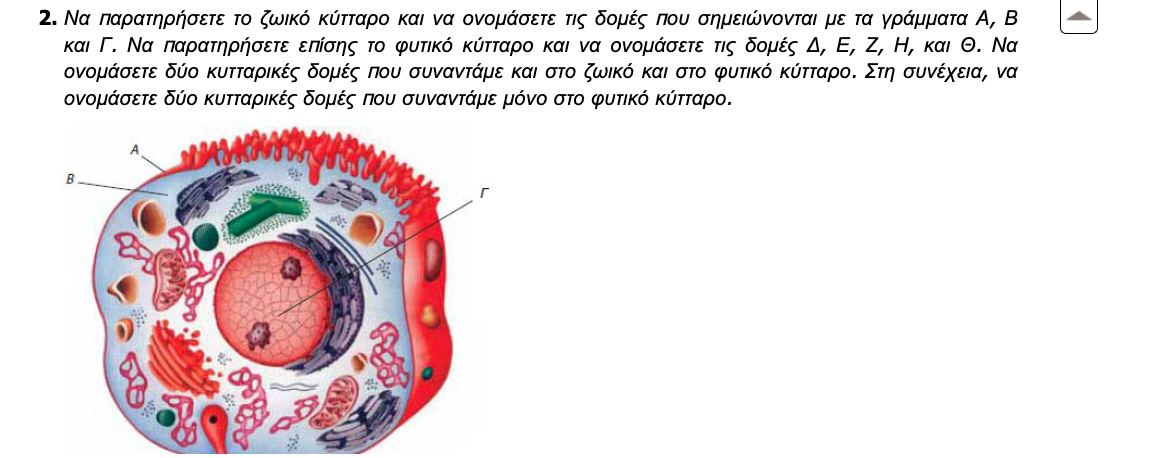 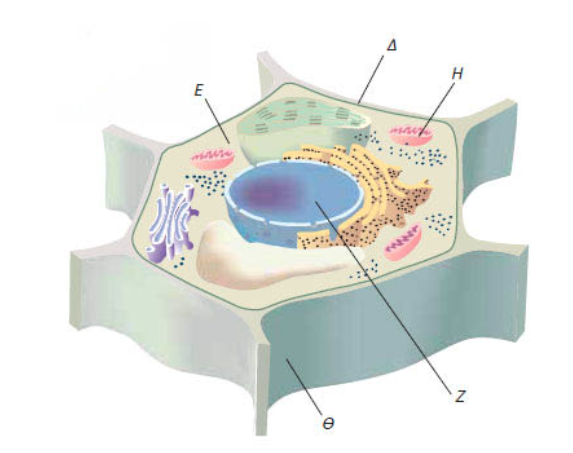 Βιολογία